Феномено - ориентированное обучение
Космос
Цель: развивать у детей интерес к познанию космического пространства.
© Пакичева О.А.
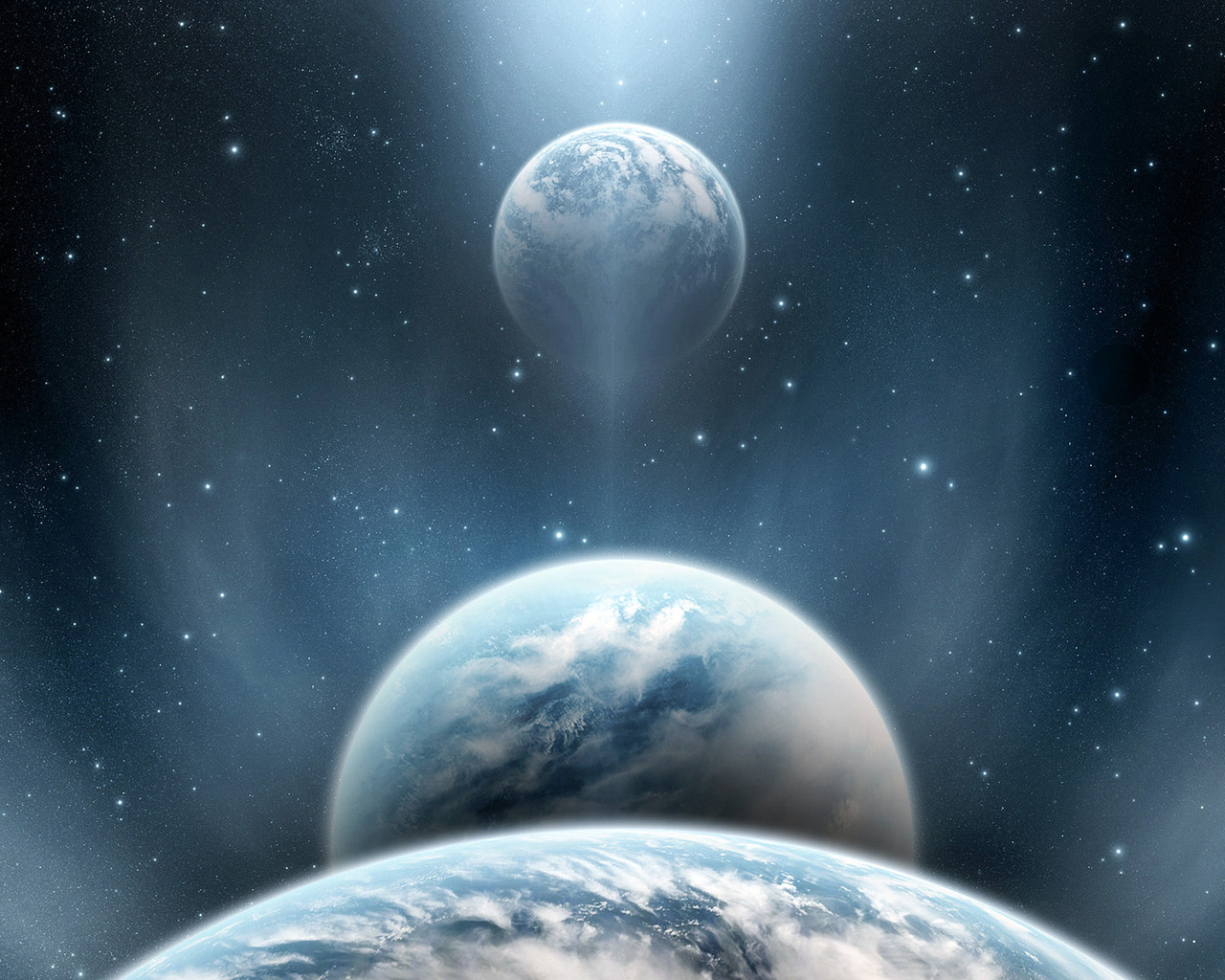 © Пакичева О.А.
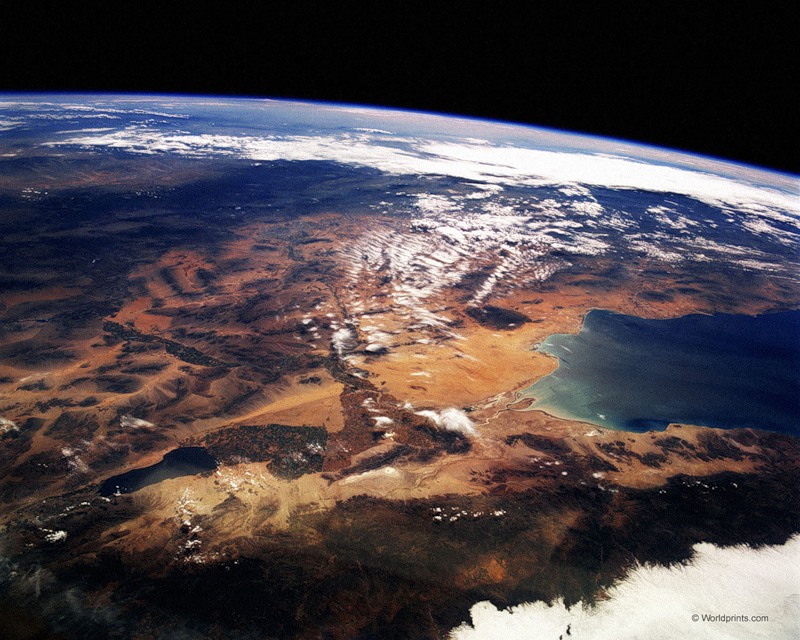 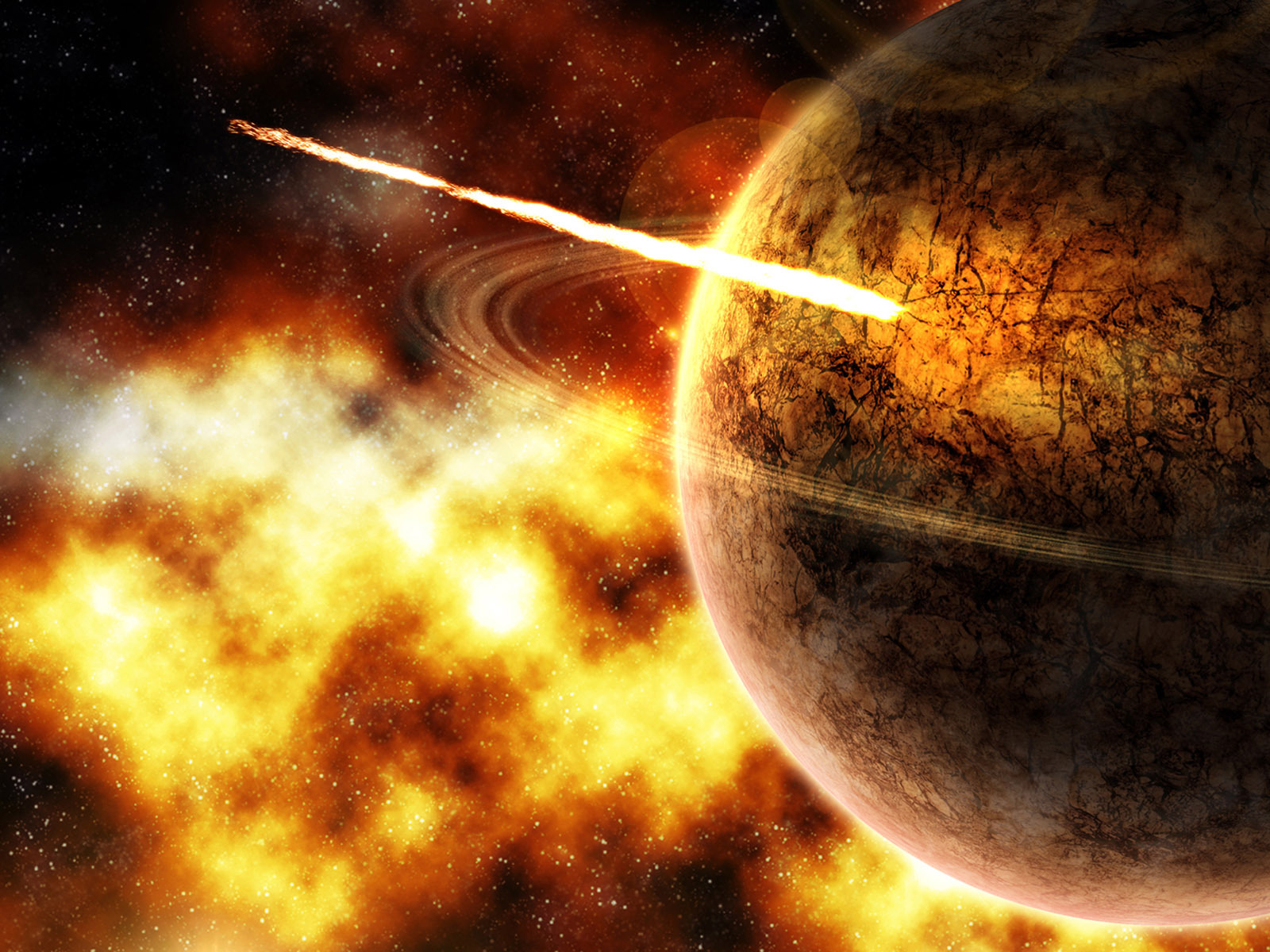 Рассматриваем планеты, их расположение от Солнца. 
Беседа: «Почему именно на планете Земля есть жизнь?».
Разучивание стихотворений, считалок о планетах.
Речевое развитие
Художественно-эстетическое развитие
Социально-коммуникативное развитие
КОСМОС
Рисование ракет. Лепка: «Планеты солнечной системы».
Просмотр фильма о составе и расположении планет. 
Закрепление порядковых числительных (считаем планеты относительно их расположения от Солнца.
Физическое развитие
Естественно –  научное  развитие
Подвижные игры, правила ЗОЖ.
© Пакичева О.А.
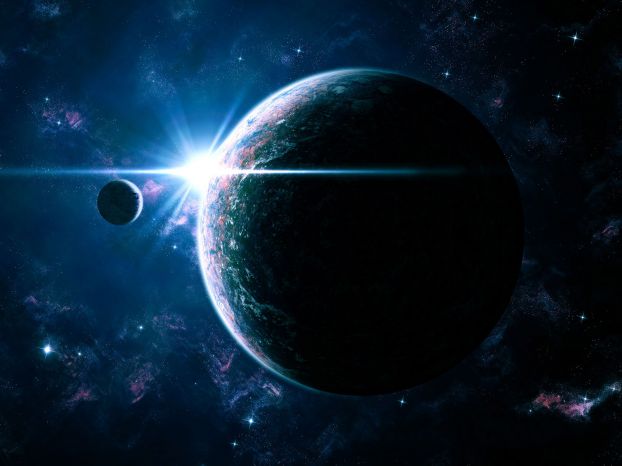 РППС в группе
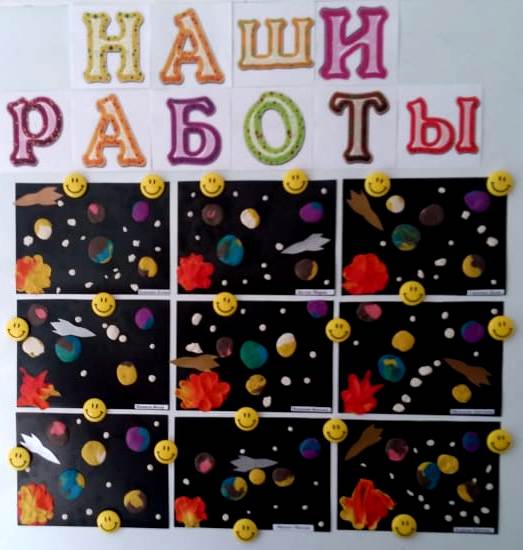 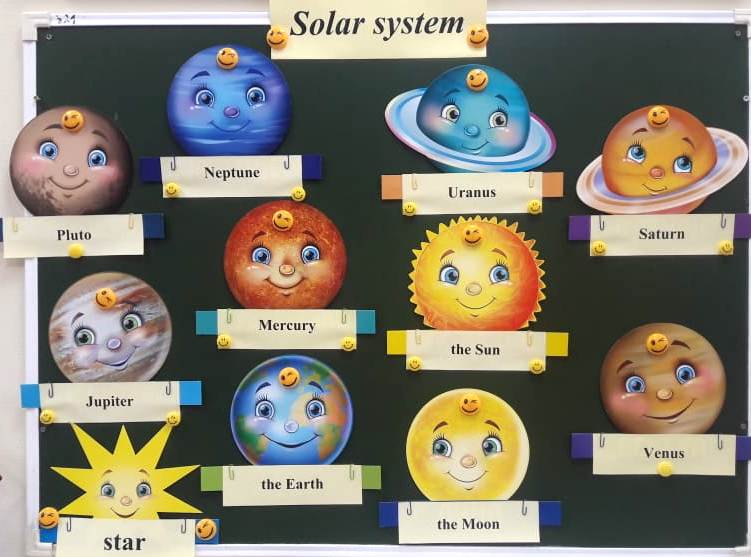 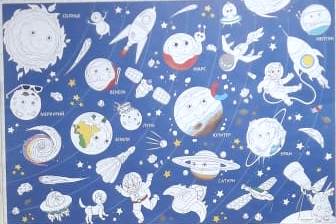 © Пакичева О.А.
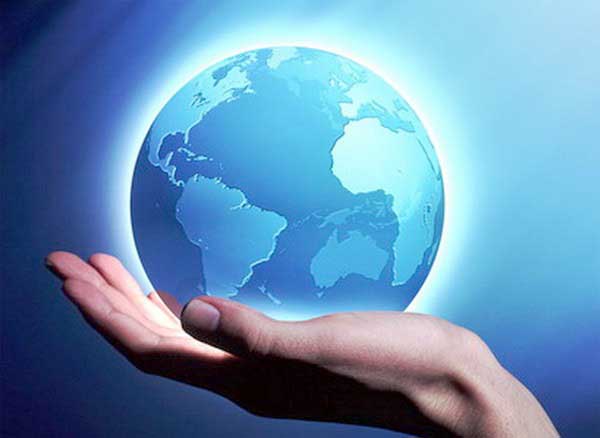 ИГРЫ
© Пакичева О.А.